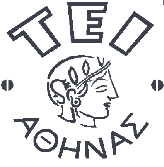 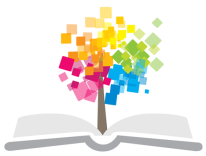 Ανοικτά Ακαδημαϊκά Μαθήματα στο ΤΕΙ Αθήνας
Οργανική Χημεία
Ενότητα 8: Καρβοξυλικά Οξέα και Παράγωγα
Χριστίνα Φούντζουλα 
Τμήμα Ιατρικών Εργαστηρίων
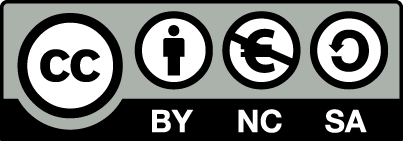 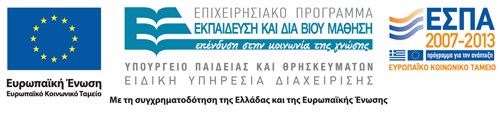 Καρβοξυλικά οξέα (1 από 7)
“Carboxylic-acid”,  από Nobelium διαθέσιμο ως κοινό κτήμα
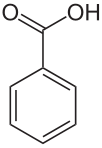 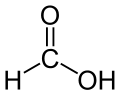 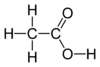 “Benzoesäure”,  από NEUROtiker διαθέσιμο ως κοινό κτήμα
“Formic-acid”,  από Benjah-bmm27 διαθέσιμο ως κοινό κτήμα
“Acetic-acid-2D-flat”,  από Benjah-bmm27 διαθέσιμο ως κοινό κτήμα
Βενζοϊκό οξύ (συντηρητικό
Ε210-Ε213)
Μεθανικό οξύ
Μυρμηκικό ή φορμικό οξύ
Αιθανοϊκό οξύ
Οξεικό οξύ
2
Καρβοξυλικά οξέα (2 από 7)
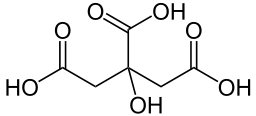 “Zitronensäure - Citric acid”,  από  NEUROtiker διαθέσιμο κοινό κτήμα
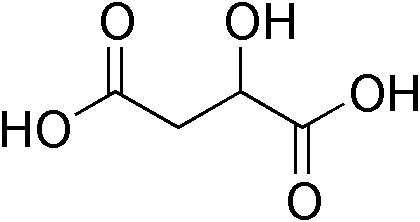 Κιτρικό οξύ
σε φρούτα (λεμόνι, lime,…)
Ε330
“Malic acid2”,  από Bongoman διαθέσιμο ως κοινό κτήμα
Η συζυγής βάση του οξέος αποτελεί θεμελιώδες συστατικό των οστών, ελέγχοντας το μέγεθος των κρυστάλλων ασβεστίου.
Μηλικό οξύ
 πράσινα μήλα, σταφύλια,…
 Ε296
Υδροξυοξέα
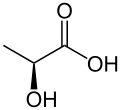 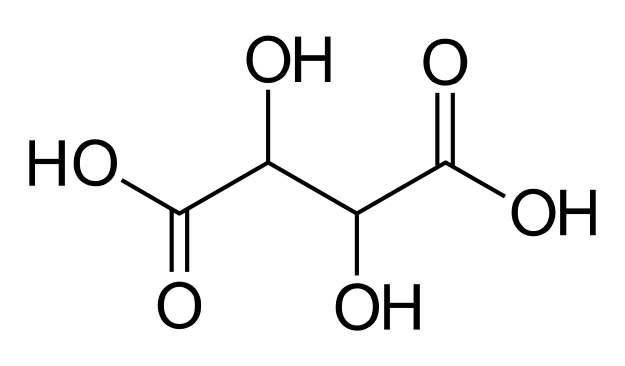 “Lactic-acid-skeletal”,  από  Benjah-bmm27 διαθέσιμο κοινό κτήμα
“Tartaric acid”,  από JaGa
διαθέσιμο με άδεια CC BY-SA 3.0
Γαλακτικό οξύ
Συστατικό του ξυνισμένου γάλακτος
 Παράγεται στους μυς κατά την άσκηση
 στη ζυθοποιεία για μείωση του pH
 Ε270
Τρυγικό οξύ
αντιοξειδωτική δράση
γαλακτοματοποιητής
Ε334 x Μυϊκή τοξίνη
3
Καρβοξυλικά οξέα (3 από 7)
chemwiki.ucdavis.edu διαθέσιμο με άδεια CC BY-NC-SA 3.0 US
4
Καρβοξυλικά οξέα (4 από 7)
Λιπαρά οξέα
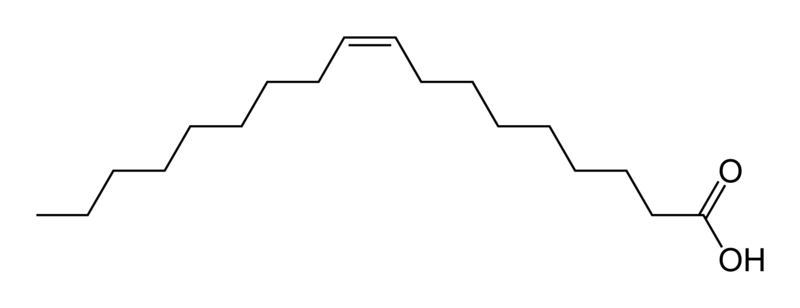 Ελαϊκό (oleic) οξύ
“Oleic-acid-based-on-xtal-1997-2D-skeletal”,  από  Benjah-bmm27 διαθέσιμο ως κοινό κτήμα
Σε φυτικά και ζωϊκά λίπη και έλαια.
 Άοσμο και άχρωμο έως υποκίτρινο.
 Κατατάσσεται στα  μονοακόρεστα ωμέγα-9 λιπαρά οξέα.
 Κύριο λιπαρό οξύ του ανθρώπινου αδιπικού ιστού.
5
Καρβοξυλικά οξέα (5 από 7)
“LAnumbering”,  από Roland.chem διαθέσιμο κοινό κτήμα
aluminum 
naphthenate
Aluminum
palmitate
Λινελαϊκό (linoleic) οξύ
Απαραίτητο λιπαρό οξύ (λαμβάνεται με την τροφή).
napalm
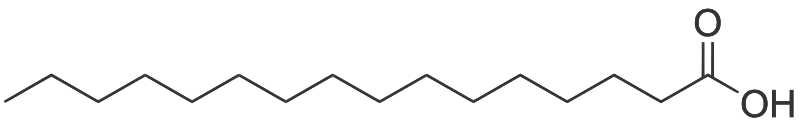 “Palmitic acid”,  από Mrgreen71 διαθέσιμο με άδεια CC BY-SA 3.0
Παλμιτικό (palmitic) οξύ
Τα λιπαρά οξέα απαντώνται με τη μορφή εστέρων, τα τριγλυκερίδια.
Μεταβάλλει τα β-κύτταρα στο πάγκρεας που είναι υπεύθυνα για την έκκριση της ινσουλίνης και την καταστολή του αισθήματος πείνας στον οργανισμό. Η λεπτίνη και η ινσουλίνη είναι οι κύριες ορμόνες ρύθμισης του σωματικού βάρους.
6
[Speaker Notes: Aluminum salts of palmitic acid and naphthenic acid were combined during World War II to produce napalm (aluminum naphthenate and aluminum palmitate). The word "napalm" is derived from the words naphthenic acid and palmitic acid.]
Καρβοξυλικά οξέα (6 από 7)
α- αμινοξέα
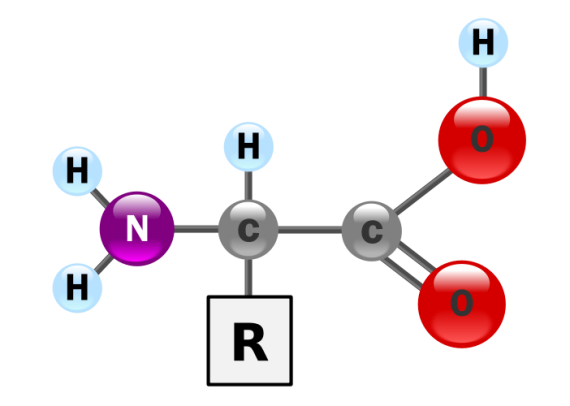 Δομικοί λίθοι για τη βιοσύνθεση πρωτεϊνών
“AminoAcidball”,  από YassineMrabet διαθέσιμο ως κοινό κτήμα
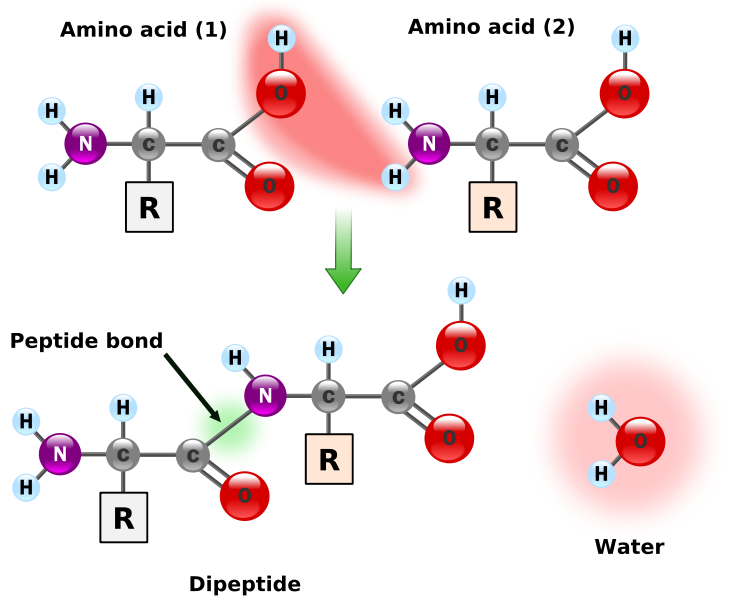 Πεπτιδική σύνθεση
“Peptidformationball”,  από YassineMrabet διαθέσιμο ως κοινό κτήμα
7
Καρβοξυλικά οξέα (7 από 7)
Δι- και τρι-καρβοξυλικά οξέα
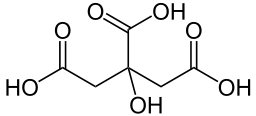 “Zitronensäure - Citric acid”,  από NEUROtiker διαθέσιμο κοινό κτήμα
Κιτρικό οξύ
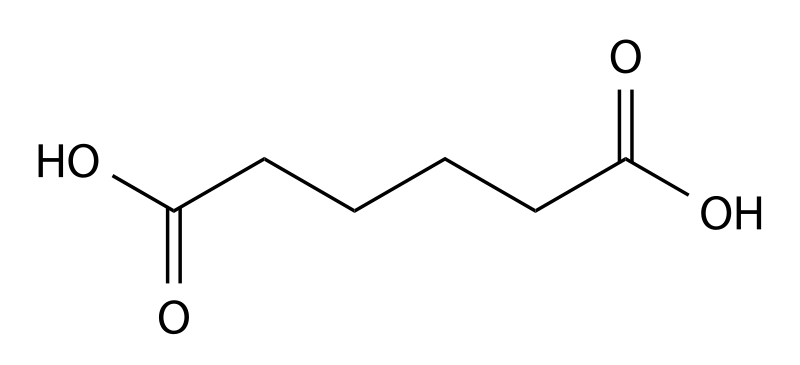 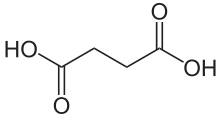 “Bernsteinsäure2”,  από NEUROtiker διαθέσιμο κοινό κτήμα
“Adipic acid”,  από D.328 διαθέσιμο κοινό κτήμα
Αδιπικό οξύ
Πρώτη ύλη nylon
Ηλεκτρικό οξύ
Συντηρητικό Ε363
8
Σημεία ζέσεως και διαλυτότητα Καρβοξυλικών οξέων
Διμερές
“Carboxylic acid dimers”,  από Mahahahaneapneap διαθέσιμο κοινό κτήμα
Δεσμοί υδρογόνου
Υψηλότερα σ.ζ και υψηλότερη διαλυτότητα στο νερό από τις αντίστοιχες αλκοόλες
9
Οξύτητα Καρβοξυλικών οξέων (1 από 2)
Όσο μικρότερη η pKa τόσο ισχυρότερο το οξύ
10
Οξύτητα Καρβοξυλικών οξέων (2 από 2)
Σταθερότερο σε σχέση με RO- των αλκολών.
Πιο ισχυρός όξινος χαρακτήρας από τις αλκοόλες.
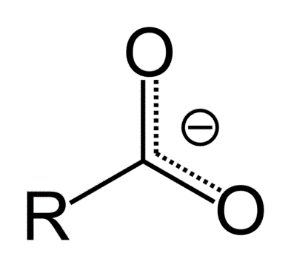 RCOO–
“Carboxylate-resonance-hybrid”,  από Benjah-bmm27 διαθέσιμο κοινό κτήμα
11
Διαφοροποίηση της οξύτητας καρβοξυλικών οξέων (1 από 2)
O
O
O
O
Απεντοπισμός αρνητικού φορτίου
Συσσώρευση αρνητικού φορτίου.
12
Διαφοροποίηση της οξύτητας καρβοξυλικών οξέων (2 από 2)
Το φαινόμενο γίνεται λιγότερο έντονο όσο το αλογόνο απομακρύνεται από την –COOH.
Το φθόριο είναι το πιο ηλεκτροαρνητικό.
13
Σύνθεση Καρβοξυλικών οξέων (1 από 6)
Οξείδωση πρωτοταγών αλκοολών και αλδεϋδών
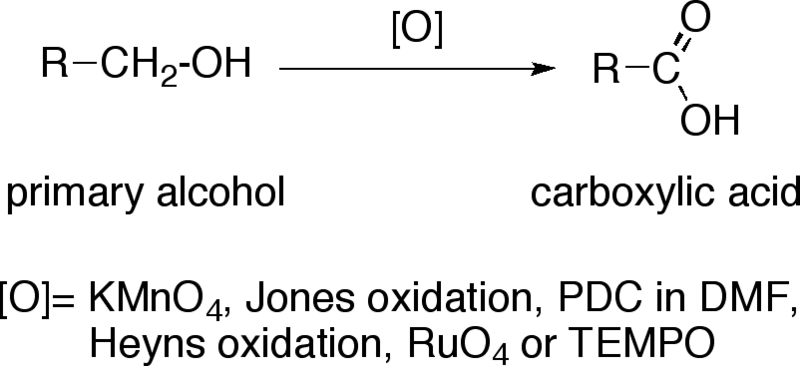 “Alcohol to acid”,  από Gabriel Tojo διαθέσιμο με άδεια CC BY 2.5
14
Σύνθεση Καρβοξυλικών οξέων (2 από 6)
Υδρόλυση νιτριλίων, εστέρων ή αμιδίων
Όξινη  R-CN + HCl + 2H2O → R-COOH + NH4Cl 
Αλκαλική R-CN + NaOH + H2O → R-COONa + NH3 
Παράγεται οξύ με ένα άτομο C περισσότερο από το αλκύλιο του νιτριλίου
15
Σύνθεση Καρβοξυλικών οξέων (3 από 6)
Επίδραση CO2 σε ενώσεις Grignard
O
=
O
=
R-C-OH
RMgX +
→
C
=
O
Παράγεται οξύ με ένα άτομο C περισσότερο από το αλκύλιο της ένωσης Grignard
16
Σύνθεση Καρβοξυλικών οξέων (4 από 6)
Οξείδωση αλκυλοβενζολίων
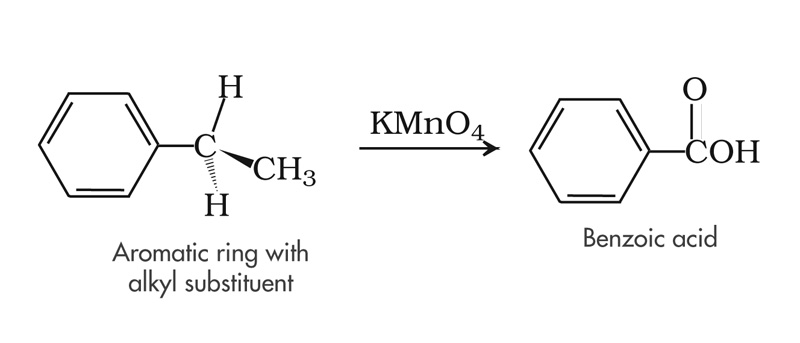 wikipremed.com διαθέσιμο με άδεια CC BY-SA 3.0
Ανεξάρτητα από το μέγεθος της αλειφατικής αλυσίδας, η οξείδωση οδηγεί στο σχηματισμό -COOH
17
Σύνθεση Καρβοξυλικών οξέων (5 από 6)
Οξειδωτική διάσπαση αλκενίων
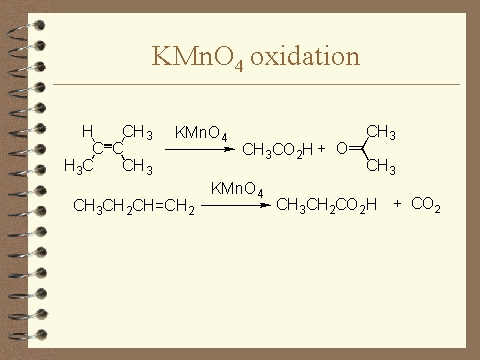 Αν ο C του δ.δ συνδέεται με H.
ualberta.ca
18
Σύνθεση Καρβοξυλικών οξέων (6 από 6)
Οξειδωτική διάσπαση αλκενίων
Οζονόλυση
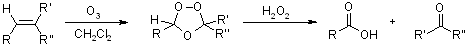 organic-chemistry.org
Εναλλακτική της οζονόλυσης
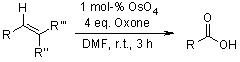 organic-chemistry.org
19
Χημικές ιδιότητες καρβοξυλικών οξέων (1 από 11)
Αναγωγή προς πρωτοταγείς αλκοόλες
OH
-
R
=
-
-
C
R’
H
C
→
-
-
-
H
R’
OH
Μπορούν να παρασκευαστούν αλκοόλες μεγάλης αλειφατικής αλυσίδας από οξέα που υπάρχουν στη φύση.
20
Χημικές ιδιότητες καρβοξυλικών οξέων (2 από 11)
Ηλεκτρονιόφιλη Αρωματική Υποκατάσταση σε αρωματικά οξέα
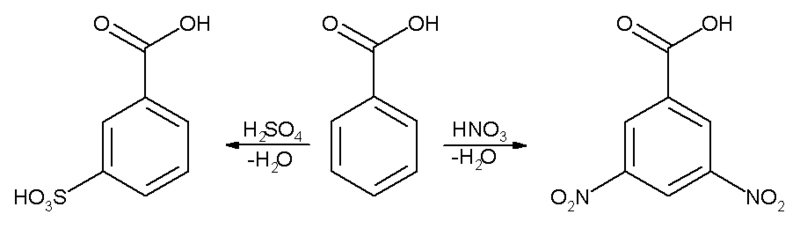 “Benzoic acid-chemical-reaction-1”,  από File Upload Bot (Magnus Manske)  διαθέσιμο ως κοινό κτήμα
COOH
COOH
m-bromo benzoic acid
Br₂/FeBr₃
+ HBr
meta- προσανατολισμός
Br
Electrophilic aromatic substitution of benzoic acid (ortho vs meta vs para)
21
Χημικές ιδιότητες καρβοξυλικών οξέων (3 από 11)
22
Χημικές ιδιότητες καρβοξυλικών οξέων (4 από 11)
O
O
=
=
C
C
-
-
-
-
R’
R
OH
CI
N
23
Χημικές ιδιότητες καρβοξυλικών οξέων (5 από 11)
Ονοματολογία
Η κατάληξη –ικό οξύ του οξέος γίνεται –υλο αλογονίδιο, πχ. προπανοϊκό οξύ > προπανοϋλο χλωρίδιο
Μεγάλη δραστικότητα > ασταθή σε υδατικό περιβάλλον > καρβονικό οξύ.
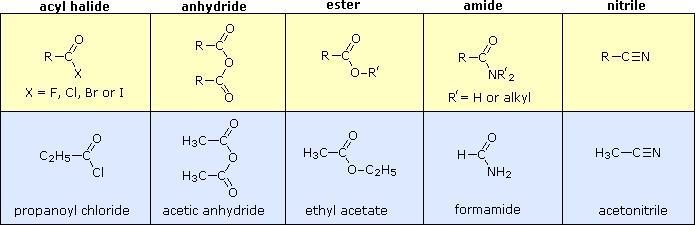 chemistry.msu.edu by William Reusch
24
Χημικές ιδιότητες καρβοξυλικών οξέων (6 από 11)
Σχηματισμός παραγώγων (αντικατάσταση –ΟΗ)
Ανυδρίτες
O
O
O
=
=
=
C
C
C
-
-
-
-
-
-
R
R
O
R
OH
heat
Λιγότερο δραστικοί από τα ακυλαλογονίδια.
Ονοματολογία
Η κατάληξη οξύ του οξέος γίνεται ανυδρίτης,  πχ. οξικό οξύ > οξικός ανυδρίτης
25
Χημικές ιδιότητες καρβοξυλικών οξέων (7 από 11)
Χημικές ιδιότητες ανυδριτών
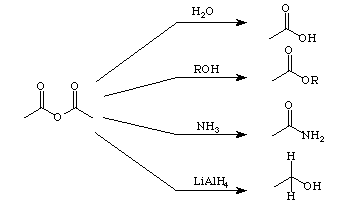 askthenerd.com
26
Χημικές ιδιότητες καρβοξυλικών οξέων (8 από 11)
Σχηματισμός παραγώγων (αντικατάσταση –ΟΗ)
Αμίδια
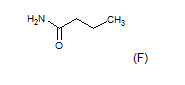 Αμιδικός δεσμός
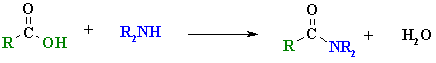 1ο ταγές αμίδιο NH3
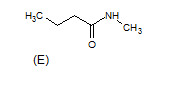 2ο ταγές αμίδιο RNH2
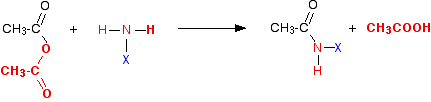 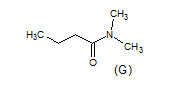 3ο ταγές αμίδιο R2NH
27
Χημικές ιδιότητες καρβοξυλικών οξέων (9 από 11)
28
Χημικές ιδιότητες καρβοξυλικών οξέων (10 από 11)
nylon
chem103csu.wikispaces.com διαθέσιμο με άδεια CC BY-SA 3.0
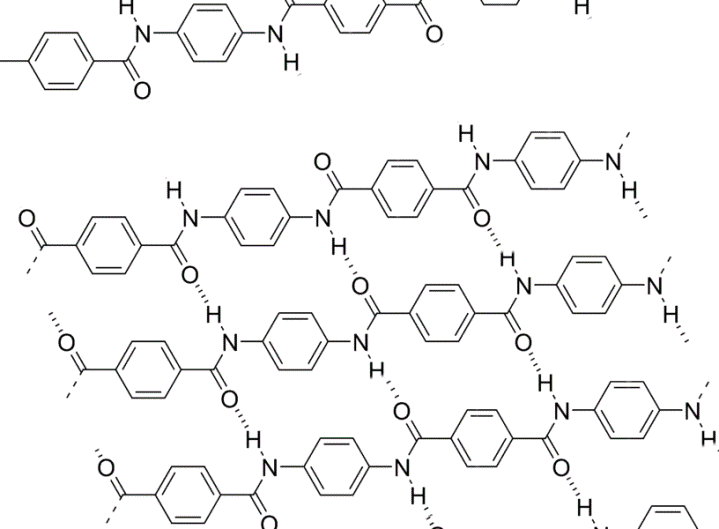 29
bris.ac.uk
Χημικές ιδιότητες καρβοξυλικών οξέων (11 από 11)
Σχηματισμός παραγώγων (αντικατάσταση –ΟΗ)
Αναγωγή αμιδίων
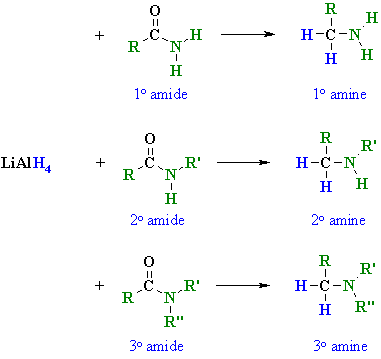 30
Παράγωγα καρβοξυλικών οξέωνΕστέρες
Όνομα καρβοξυλικού οξέος (χωρίς το οξύ) + αλκυλεστέρας 
Οξεικός αιθυλεστέρας
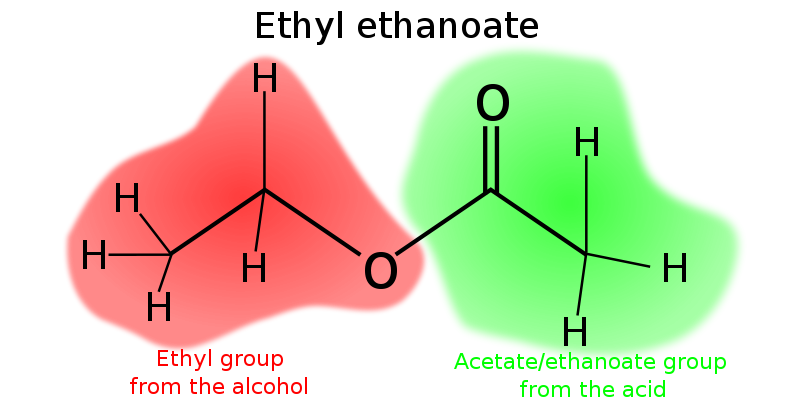 “Ethylethanoate-parts”,  από Vladsinger  διαθέσιμο με άδεια CC BY-SA 3.0
HO-CO-R’
R-O-H
31
Εστέρες – Παρασκευή εστέρων (1 από 2)
Παραπροϊόν το οξύ
32
Εστέρες – Παρασκευή εστέρων (2 από 2)
“Aspirin synthesis”,  από Edgar181  διαθέσιμο ως κοινό κτήμα
Σαλικυλικό οξύ
Οξεικός ανυδρίτης
Ακετυλοσαλικυλικό οξύ
33
Εστέρες – Ιδιότητες εστέρων
Ethyl ethanoate
ethanol
Ethanoic acid
Sodium  ethanoate
ethanol
Ethyl ethanoate
34
Σάπωνες (1 από 3)
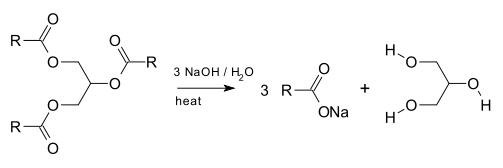 “SaponificationGeneral”,  από File Upload Bot (Magnus Manske)  διαθέσιμο με άδεια CC BY-SA 3.0
bio1151.nicerweb.com
35
Σάπωνες (2 από 3)
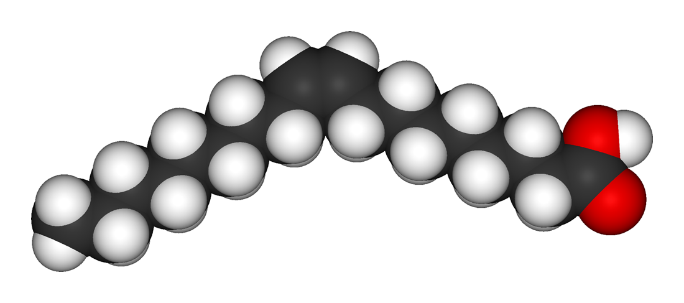 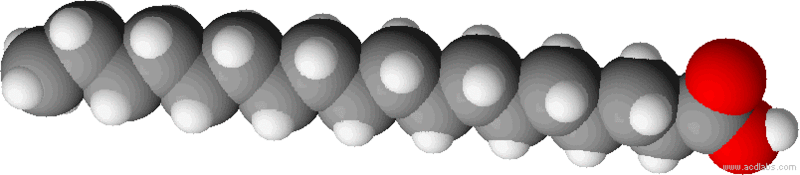 Στεατικό οξύ
Ελαϊκό οξύ
“Stearic acid spacefill”,  από Borgdylan διαθέσιμο με άδεια CC BY 3.0
Ο διπλός δεσμός προκαλεί παραμόρφωση
“Oleic-acid-3D-vdW”,  από Benjah-bmm27 διαθέσιμο ως κοινό κτήμα
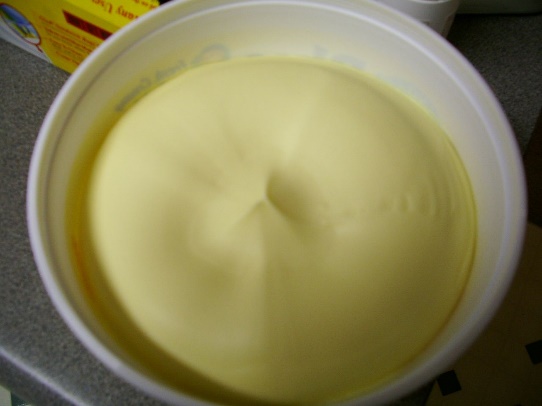 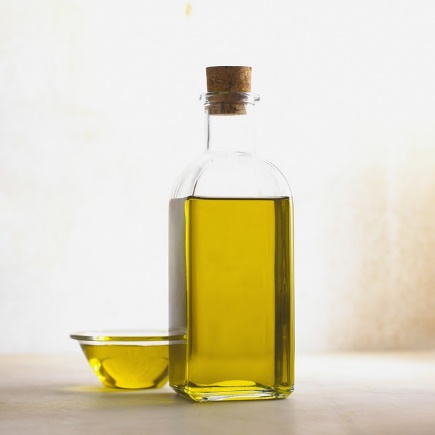 “Margarine”,  από Quadell διαθέσιμο με άδεια CC BY 3.0
“olive oil”,  από margenauer διαθέσιμο ως κοινό κτήμα
Κορεσμένο λίπος και λιπαρό οξύ
Ακόρεστο λίπος και λιπαρό οξύ
36
Σάπωνες (3 από 3)
Όταν το διαιτολόγιο είναι πλούσιο σε κορεσµένα, είναι δυνατό να προκληθεί η καρδιοαγγειακή ασθένεια γνωστή ως αθηροσκλήρωση (αρτηριοσκλήρυνση) στην οποία προκαλείται στένωση στα αιµοφόρα αγγεία από την απόθεση κορεσµένων λιπών και χοληστερίνης και δηµιουργία αθηρωµατικής πλάκας.
37
Αντιδράσεις καρβοξυλικών οξέων (1 από 2)
Συγκεντρωτικά…
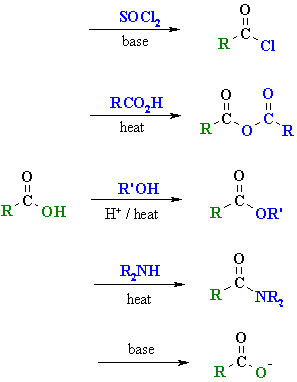 38
Αντιδράσεις καρβοξυλικών οξέων (2 από 2)
ή αλλιώς…
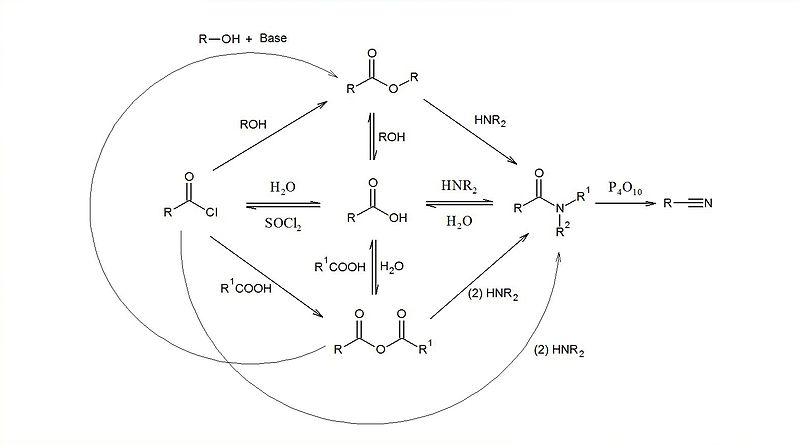 “Carboxylic Acid Sunshine Diagram”,  από Vladislav Andriashvili  διαθέσιμο με άδεια CC BY-SA 3.0
39
Χημικές ιδιότητες παραγώγων καρβοξυλικών οξέων
myttex.net
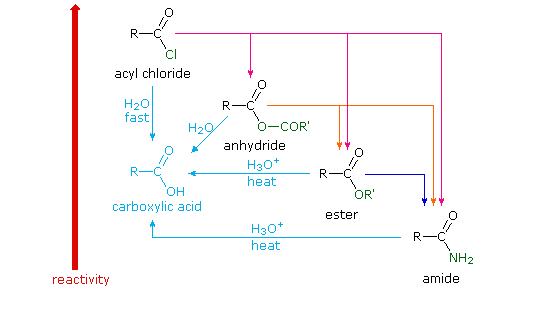 myttex.net
40
Χημικές ιδιότητες εστέρων
Μετεστεροποίηση
Υδρόλυση
Αμινόλυση
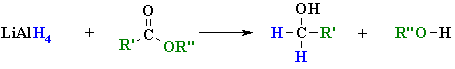 Αναγωγή
41
Χημικές ιδιότητες καρβοξυλικών οξέων
chemwiki.ucdavis.edu διαθέσιμο με άδεια CC BY-NC-SA 3.0 US
42
Λακτόνες (κυκλικοί εστέρες)
γ
δ
β
α
“Lactone Types”,  από Cvf-ps  διαθέσιμο ως κοινό κτήμα
Ονοματολογία λακτονών:
α-ακετολακτόνη, β-προπιολακτόνη, γ-βουτυρολακτόνη 
και δ-βαλερολακτόνη
43
Λακτόνες
Formation of a Biofilm by Escherichia coli
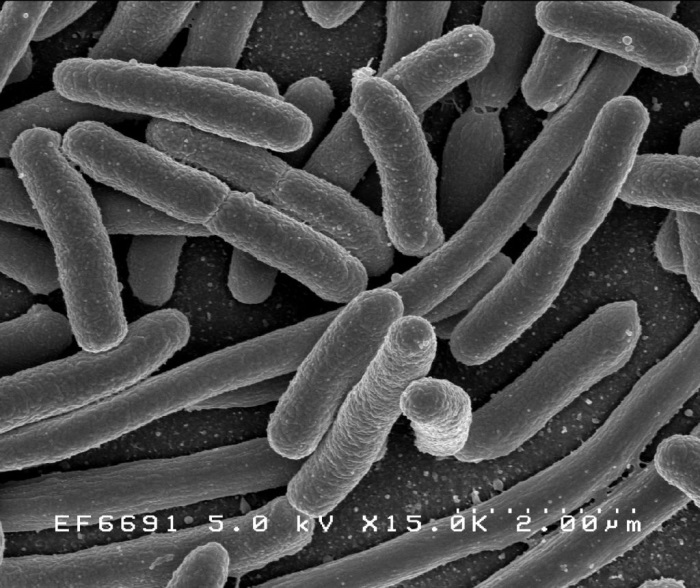 “EscherichiaColi NIAID”,  από Bact διαθέσιμο ως κοινό κτήμα
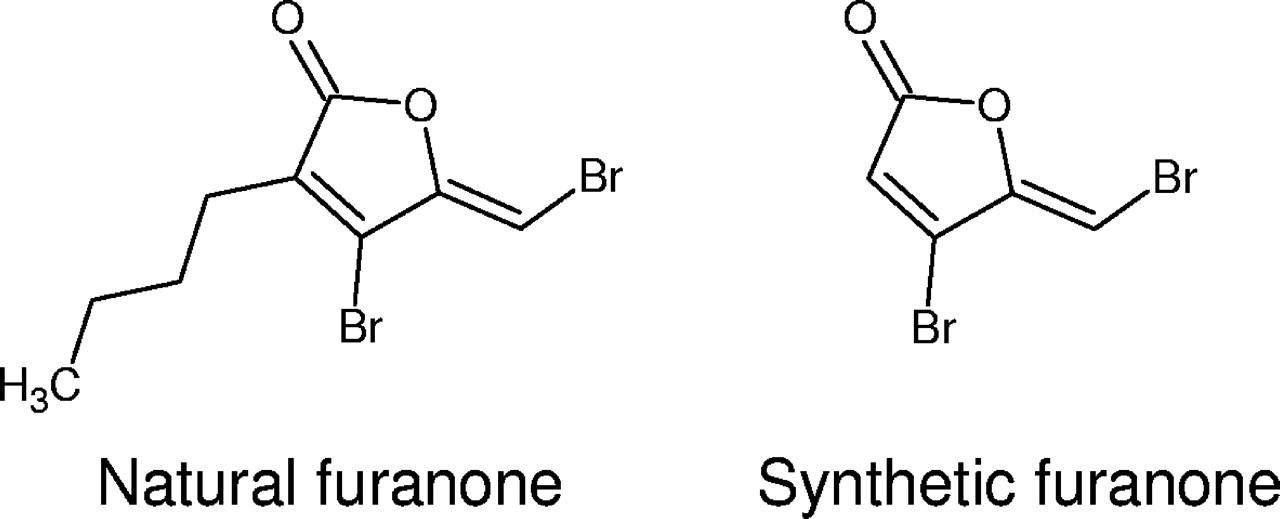 Οι βρωμιομένες φουρανόνες έχουν δείξει αποτελεσματική δράση στην πρόληψη σχηματισμού biofilm.
44
Λακτάμες (κυκλικά αμίδια)
Azepan-2-one or Caprolactam, πρόδρομη ένωση του Nylon 6
“Beta-lactam”,  από File Upload Bot (Magnus Manske) διαθέσιμο ως κοινό κτήμα
2-Azetidinone (β-λακτάμη)
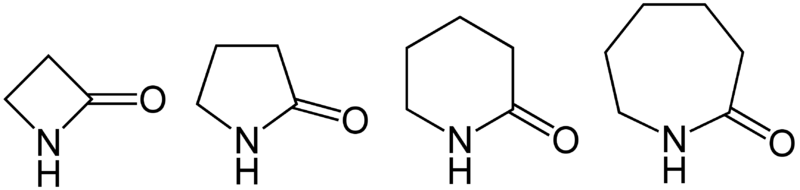 “Lactams General Formulae V.1”,  από Jü διαθέσιμο ως κοινό κτήμα
ε-λακτάμη
δ-λακτάμη
γ-λακτάμη
β-λακτάμη
45
Κλινικές εφαρμογές (1 από 6)
Ο δακτύλιος της β-λακτάμης είναι μέρος της βασικής δομής διαφόρων ομάδων αντιβιοτικών, με κυριότερες τις πενικιλίνες, τις κεφαλοσπορίνες, καρβαπενέμες (θειεναμυκίνες) και μονοβακτάμες, που ονομάζονται επίσης αντιβιοτικά β-λακτάμης.  Η δράση τους έγκειται στο περιορισμό της βιοσύνθεσης του κυτταρικού τοιχώματος των βακτηρίων. 
Τα αντιβιοτικά β-λακτάμης ενδείκνυνται για την προφύλαξη και θεραπεία βακτηριακών λοιμώξεων, προκαλούμενων τόσο από Gram- θετικά όσο και από Gram- αρνητικά βακτήρια.
46
Κλινικές εφαρμογές (2 από 6)
A penam. 
A carbapenam. 
An oxapenam. 
A penem. 
A carbapenem. 
A monobactam. 
A cephem. 
A carbacephem. 
An oxacephem.
“Beta-lactam core structures”,  από Fvasconcellos διαθέσιμο ως κοινό κτήμα
47
Κλινικές εφαρμογές (3 από 6)
Δομή πενικιλινών
Δομή κεφαλοσπορινών
“Beta-lactam antibiotics example 1”,  από Fvasconcellos διαθέσιμο ως κοινό κτήμα
48
Κλινικές εφαρμογές (4 από 6)
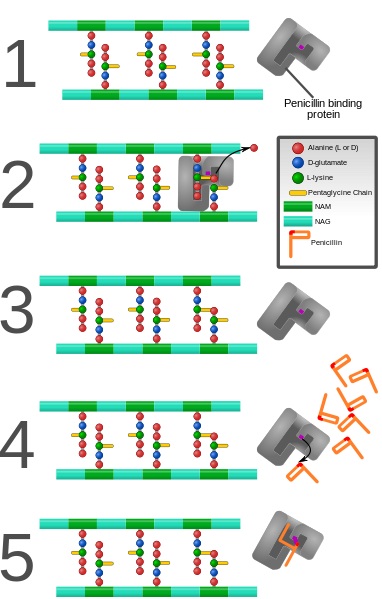 “Penicillin inhibition”,  από Mcstrother διαθέσιμο με άδεια CC BY 3.0
Δράση αντιβιοτικών β-λακτάμης: αναστέλλουν τη δράση πρωτεϊνών που συνδέονται με την πενικιλίνη, οι οποίες καταλύουν τη γεφύρωση των κυτταρικών τοιχωμάτων των βακτηρίων.
49
Κλινικές εφαρμογές (5 από 6)
“Binary fission2”,  από Mcstrother διαθέσιμο με άδεια CC BY 3.0
Απουσία αντιβιοτικών β-λακτάμης, το κυτταρικό τοίχωμα των βακτηρίων παίζει σημαντικό ρόλο στην αναπαραγωγή τους.
50
Κλινικές εφαρμογές (6 από 6)
“Penicillin spheroplast generation”,  από Mcstrother διαθέσιμο με άδεια CC BY 3.0
Η προσθήκη αντιβιοτικών β-λακτάμης, κατά τη διαίρεση των βακτηρίων οδηγεί στην αποβολή του κυτταρικού τοιχώματός τους , την αποτυχία στη διαίρεσή τους και το σχηματισμό μεγάλων, εύθραυστων σφαιροπλαστών.
51
Τέλος Ενότητας
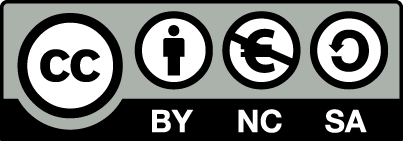 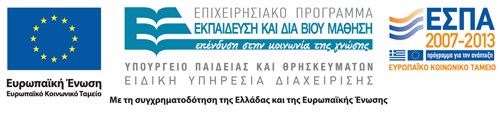 Σημειώματα
Σημείωμα Αναφοράς
Copyright Τεχνολογικό Εκπαιδευτικό Ίδρυμα Αθήνας, Χριστίνα Φούντζουλα 2014. Χριστίνα Φούντζουλα. «Οργανική Χημεία. Ενότητα 8: Καρβοξυλικά Οξέα και Παράγωγα». Έκδοση: 1.0. Αθήνα 2014. Διαθέσιμο από τη δικτυακή διεύθυνση: ocp.teiath.gr.
Σημείωμα Αδειοδότησης
Το παρόν υλικό διατίθεται με τους όρους της άδειας χρήσης Creative Commons Αναφορά, Μη Εμπορική Χρήση Παρόμοια Διανομή 4.0 [1] ή μεταγενέστερη, Διεθνής Έκδοση.   Εξαιρούνται τα αυτοτελή έργα τρίτων π.χ. φωτογραφίες, διαγράμματα κ.λ.π., τα οποία εμπεριέχονται σε αυτό. Οι όροι χρήσης των έργων τρίτων επεξηγούνται στη διαφάνεια  «Επεξήγηση όρων χρήσης έργων τρίτων». 
Τα έργα για τα οποία έχει ζητηθεί άδεια  αναφέρονται στο «Σημείωμα  Χρήσης Έργων Τρίτων».
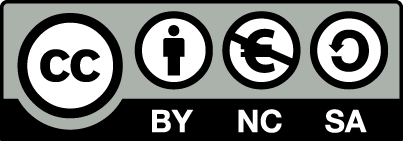 [1] http://creativecommons.org/licenses/by-nc-sa/4.0/ 
Ως Μη Εμπορική ορίζεται η χρήση:
που δεν περιλαμβάνει άμεσο ή έμμεσο οικονομικό όφελος από την χρήση του έργου, για το διανομέα του έργου και αδειοδόχο
που δεν περιλαμβάνει οικονομική συναλλαγή ως προϋπόθεση για τη χρήση ή πρόσβαση στο έργο
που δεν προσπορίζει στο διανομέα του έργου και αδειοδόχο έμμεσο οικονομικό όφελος (π.χ. διαφημίσεις) από την προβολή του έργου σε διαδικτυακό τόπο
Ο δικαιούχος μπορεί να παρέχει στον αδειοδόχο ξεχωριστή άδεια να χρησιμοποιεί το έργο για εμπορική χρήση, εφόσον αυτό του ζητηθεί.
Επεξήγηση όρων χρήσης έργων τρίτων
Δεν επιτρέπεται η επαναχρησιμοποίηση του έργου, παρά μόνο εάν ζητηθεί εκ νέου άδεια από το δημιουργό.
©
διαθέσιμο με άδεια CC-BY
Επιτρέπεται η επαναχρησιμοποίηση του έργου και η δημιουργία παραγώγων αυτού με απλή αναφορά του δημιουργού.
διαθέσιμο με άδεια CC-BY-SA
Επιτρέπεται η επαναχρησιμοποίηση του έργου με αναφορά του δημιουργού, και διάθεση του έργου ή του παράγωγου αυτού με την ίδια άδεια.
διαθέσιμο με άδεια CC-BY-ND
Επιτρέπεται η επαναχρησιμοποίηση του έργου με αναφορά του δημιουργού. 
Δεν επιτρέπεται η δημιουργία παραγώγων του έργου.
διαθέσιμο με άδεια CC-BY-NC
Επιτρέπεται η επαναχρησιμοποίηση του έργου με αναφορά του δημιουργού. 
Δεν επιτρέπεται η εμπορική χρήση του έργου.
Επιτρέπεται η επαναχρησιμοποίηση του έργου με αναφορά του δημιουργού
και διάθεση του έργου ή του παράγωγου αυτού με την ίδια άδεια.
Δεν επιτρέπεται η εμπορική χρήση του έργου.
διαθέσιμο με άδεια CC-BY-NC-SA
διαθέσιμο με άδεια CC-BY-NC-ND
Επιτρέπεται η επαναχρησιμοποίηση του έργου με αναφορά του δημιουργού.
Δεν επιτρέπεται η εμπορική χρήση του έργου και η δημιουργία παραγώγων του.
διαθέσιμο με άδεια 
CC0 Public Domain
Επιτρέπεται η επαναχρησιμοποίηση του έργου, η δημιουργία παραγώγων αυτού και η εμπορική του χρήση, χωρίς αναφορά του δημιουργού.
Επιτρέπεται η επαναχρησιμοποίηση του έργου, η δημιουργία παραγώγων αυτού και η εμπορική του χρήση, χωρίς αναφορά του δημιουργού.
διαθέσιμο ως κοινό κτήμα
χωρίς σήμανση
Συνήθως δεν επιτρέπεται η επαναχρησιμοποίηση του έργου.
Σημείωμα Χρήσης Έργων Τρίτων
Το Έργο αυτό κάνει χρήση περιεχομένου από τα ακόλουθα έργα:
chemistry.msu.edu
Διατήρηση Σημειωμάτων
Οποιαδήποτε αναπαραγωγή ή διασκευή του υλικού θα πρέπει να συμπεριλαμβάνει:
το Σημείωμα Αναφοράς
το Σημείωμα Αδειοδότησης
τη δήλωση Διατήρησης Σημειωμάτων
το Σημείωμα Χρήσης Έργων Τρίτων (εφόσον υπάρχει)
μαζί με τους συνοδευόμενους υπερσυνδέσμους.
Χρηματοδότηση
Το παρόν εκπαιδευτικό υλικό έχει αναπτυχθεί στo πλαίσιo του εκπαιδευτικού έργου του διδάσκοντα.
Το έργο «Ανοικτά Ακαδημαϊκά Μαθήματα στο ΤΕΙ Αθήνας» έχει χρηματοδοτήσει μόνο την αναδιαμόρφωση του εκπαιδευτικού υλικού. 
Το έργο υλοποιείται στο πλαίσιο του Επιχειρησιακού Προγράμματος «Εκπαίδευση και Δια Βίου Μάθηση» και συγχρηματοδοτείται από την Ευρωπαϊκή Ένωση (Ευρωπαϊκό Κοινωνικό Ταμείο) και από εθνικούς πόρους.
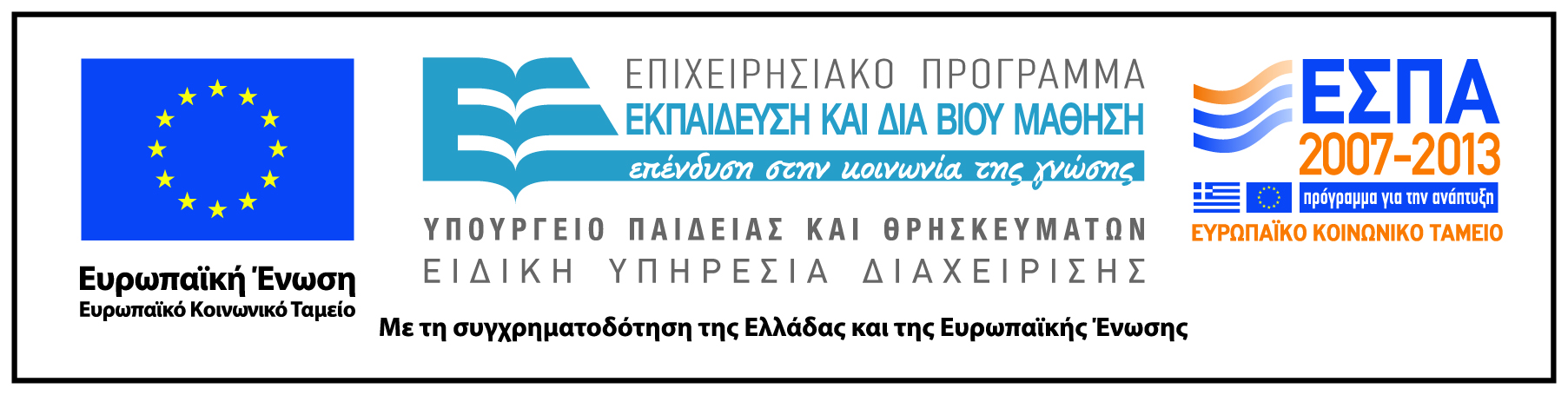